Texas Data Transport &  MarkeTrak Systems
(TDTMS)

Update to RMS
October 10, 2017

Jim Lee (AEP) – ChairMonica Jones (NRG) – Vice Chair
1
Implementation Schedule Options for NPRR778
OPTION 1: Keep Release 5 go-live. No end-to-end coordinated testing.

As approved by RMS and TAC, NPRR778 is currently approved for go-live as part of ERCOT Release 5 :

Release 5 go-live: October 29-31, 2017
Oct 16th - NPRR778 code loaded in the RMTE available for ad-hoc testing 
Oct 19th – RMS NPRR778 Workshop – Elimination of Cancel w/ Approval MarkeTrak Process
9am – 12pm (In-Person and/or WebEx)

Will not have time for coordinated end-to-end testing

TDSPs to support MarkeTrak Cancel w/ Approval through Dec 31, 2017
2
Implementation Schedule Options for NPRR778
OPTION 2: Postpone to Release 6 go-live. Includes end-to-end testing.

Release 6 go-live: December 9-10, 2017
Oct 16th - NPRR778 code loaded in the RMTE available for ad-hoc testing 
Oct 19th – RMS NPRR778 Workshop – Elimination of Cancel w/ Approval MarkeTrak Process
9am – 12pm (In-Person and/or WebEx)

Coordinated end-to-end testing window: November 20th – December 7th (after Flight 1017 ad-hoc testing ends)

TDSPs to support MarkeTrak Cancel w/ Approval through March 1, 2018
3
Draft Agenda for NPRR778 Workshop (Oct 19th)
Background & Purpose of NPRR778

Testing Information & Details

Registration Deadline for end-to-end testing: November 10th 

Retail Market Testing Environment (RMTE) Information & Connectivity Q&A

Test Scripts – activities & timelines

Discontinuation of MarkeTrak Cancel w/ Approval

General Q&A
4
Next TDTMS meeting date: 
Joint Meeting w/ TXSET
August 19th 1:00pm
In-person @ ERCOT METCenter
http://www.ercot.com/committees/board/tac/rms/tdtms/index.html
5
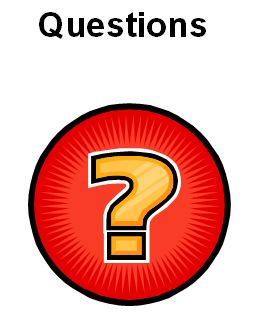 6